Bossen in gemeente Hardenberg
Bos Heemserveen
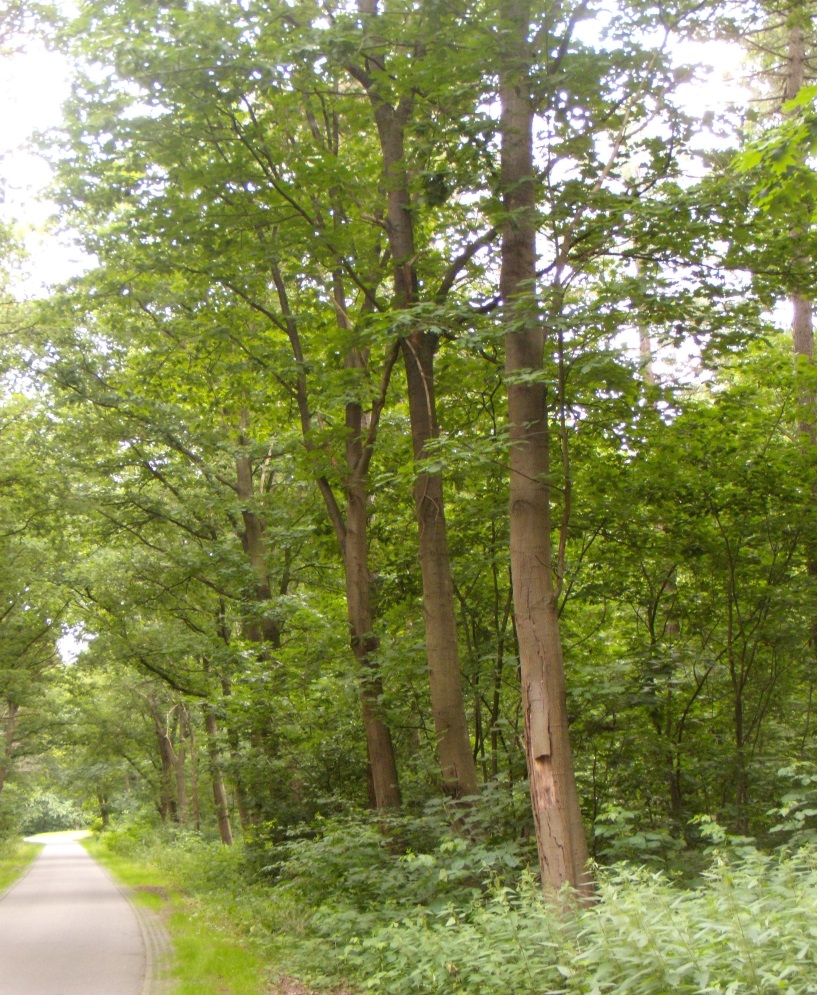 Bossen in gemeente Hardenberg
Een korte toelichting
Visie
Optimaal samengaan van de functie Recreatie naast de functies natuur, cultuurhistorie en houtproductie tegen minimale beheerkosten.

Elk bos kan wel verschillen in hoofd- en nevenfuncties.
Beschrijving hoofdfuncties:
Recreatie, sleutelwoorden: variatie en toegankelijkheid;
Cultuurhistorie, karakteristieken: elementen en patronen;
Natuur,  behoud en ontwikkeling inheemse boomsoorten, menging, open plekken, structuur, dood hout en natuurlijke bosranden;
Landschap, bossen zijn onderdeel van een mogelijke structuur;
Houtproductie, voor financiële onderbouwing van beheer en voor een meer natuurlijk en gestructureerd bos.
Participatie en communicatie
Bossen zijn van belang voor de plaatselijke bevolking; recreatie en bieden mogelijkheden tot participatie.
Wet- en regelgeving

Landelijk:
Boswet
Flora- en faunawet

Gemeentelijk:
Landschapsbeleidsplan/LPB
Algemene Plaatselijke Verordening/APV

Uiteraard meer wet- en regelgeving op landelijk, Provinciaal en gemeentelijk niveau.
Werkplannen noodzakelijk voor:
Zomereiken of inlands eikenbos aan de Hoopmans Veenweg te Dedemsvaart.
- Essenbos aan de Elfde Wijk te Stegeren.
- Singel Kloosterdijk te Marienberg.

Onderhoud vindt in winterperiode 2016 – 2017 plaats waarbij de singel Kloosterdijk te Marienberg voor 31 december 2016 gereed moet zijn.
Zomereiken- of inlands eikenbos aan de Hoopmans Veenweg te Dedemsvaart
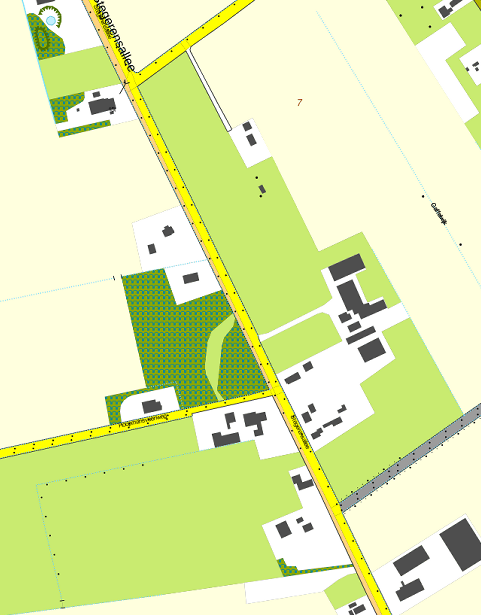 Essenbos aan de Elfde Wijk te Stegeren
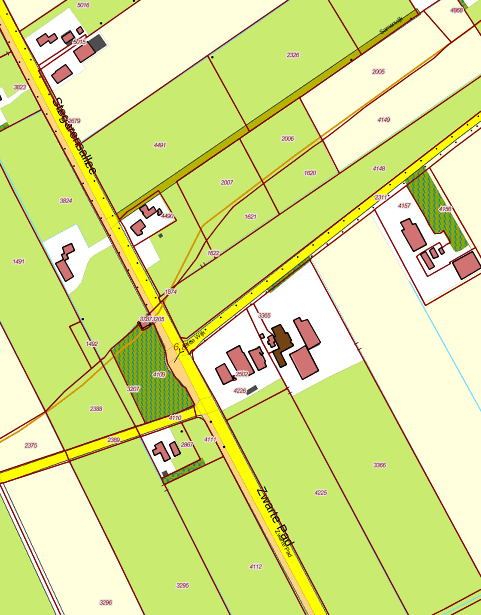 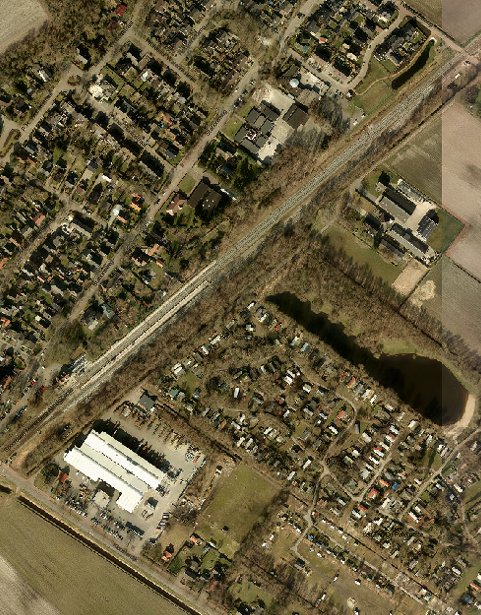 Singel Kloosterdijk te Marienberg
Beheeruitgangspunten:

Wat heb ik?

Wat wil ik?

Wat of hoe wil ik dit bereiken; gewenst eindbeeld?
Vaste gegevens:
Hoopmans Veenweg te Dedemsvaart
Oppervlak 1,84 hectaren.
Randlengte 675 meter1.
Leeftijd: 25 jaren.
Hoofdboomsoort: zomereik of inlandse eik (Quercus robur)

Elfde Wijk te Stegeren
Oppervlak 0,5775 hectare.
Randlengte 325 meter1.
Leeftijd: 25 jaren.
Hoofdboomsoort: gewone es (Fraxinus excelsior)

Kloosterdijk te Marienberg
Oppervlak 1,42 hectaren.
Randlengte 1,360 kilometer.
Leeftijd: 20 – 25 jaren.
Hoofdboomsoort: gemengd en divers.